Business
Toolkit
“The way to get started is to quit talking and begin doing”
Walt Disney
2025
Disclaimer
Disclaimer: The information contained in this toolkit was prepared by undergraduate law students in March 2025. It is for general information purposes only and is not intended, nor should it be relied upon, as a source of legal advice. The information relates to the laws of England and Wales only unless otherwise specified. Whilst reasonable steps have been taken to ensure that the information provided is correct at the time of creation, no representation is made as to the accuracy of information, nor that the information provided is comprehensive.
(This toolkit is best viewed in “Slide Show” mode)
Contents
Contents
Types of Business Structures
3
Sole Traders
4
General Partnerships
5
Private Limited Companies
6
Limited Liability Partnerships
7
Business Structures Compared
8
Not-for-Profits Overview
9
Our toolkit is interactive!
 
Click the page number to go 
straight to the page, and remember, you will find all emboldened words defined in our ‘key business terms’ .
Community Interest Companies
10
Charities
11
Co-operatives
12
Funding Options
13
Key Business Terms
14
Checklist
16
17
Useful Resources
Types of business structure
Sole Trader
Limited Liability
Partnerships
General Partnerships
Types of
business structures
you can choose from
Not-for-Profit
Organisations
Private Limited Company
There may be several types 
of business structures to 
choose from, but 
which is right for you? 
Turn overleaf to see!
3
Sole Traders
This is the simplest business structure. A sole trader is a person who runs their own business - you might know this as being ‘self-employed’. 

You will be responsible to yourself and your customers only. This means a high level of control for you but also complete responsibility for the business. In addition, as a sole trader, you will be personally liable for the debts of the business. If your business runs into financial difficulty, your personal assets such as your home and car may be at risk.

Hairdressers, freelancers, photographers and electricians - those who offer services - often operate as sole traders. 

It is straightforward and inexpensive to set up as a sole trader:

Choose a business name. See here for more information:

Register for self-assessment with His Majesty’s Revenue & Customs (HMRC) (you can do so via this link.) You must also register for VAT if annual turnover is more than the VAT threshold (currently £90,000). If turnover is below this, registration is voluntary.

Keep business records of all; sales and income, business expenses, proof of income and expenses, VAT records (if you are registered for VAT) and PAYE records (if you employ  staff). These records will help you to complete tax returns  and must be kept for at least six years.
4
Sole Traders continued
You may be required to pay income tax and national insurance on your earnings. An accountant can be hired to help you manage this. You should remember that you may need to pay tax after submitting your annual tax return. It is a good idea to set some money aside for this. 

You can check what taxes you might need to pay here.
1
Key considerations: 

Your personal assets are at risk if the company gets into debt. 

It is quite difficult to expand your business as a sole trader, but not impossible! 

When a sole trader passes away, their business usually ceases.
3
Despite the name, sole traders do not have to work alone, they can also employ staff.
4i
General Partnerships
A partnership is a relationship between persons carrying on a business in common with a view to make a profit. 

A general partnership must be formed by at least two people and gives rise to rights and responsibilities for its partners. It does not create a separate entity with its own legal personality like a limited company does. 

Partners are personally responsible for the business, and like a sole trader, creditors can claim personal assets to settle any outstanding debt. 

It is straightforward and often inexpensive to set up a partnership:

Choose a business name.  See here for more information.

Choose a nominated partner to be the key contact for tax purposes at HMRC, then register the partnership.

Other partners must register for self-assessment purposes too as partners pay tax individually.

Register for VAT if the partnership’s annual turnover is above the £90,000 threshold or if the partnership voluntarily opts to register before reaching the threshold. After registration, the partnership must submit regular VAT returns to HMRC
5
General Partnerships continued
Although it is not mandatory, it is highly recommended that partners formalise the partnership relationship by entering into a written partnership agreement. 

Without a partnership agreement, the default provisions contained in the Partnership Act 1890 will automatically apply, which may not suit your specific business needs. The agreement should cover areas such as:

Partnership name and address
How much capital each partner is contributing
How profits and losses will be shared between partners
How partners join and leave the partnership
What happens if one partner dies or becomes incapacitated
Roles and responsibilities within the partnership
How the partnership can be dissolved
Processes for resolving disputes between partners

More information can be found here.

It is advisable to seek legal advice and support on your partnership agreement. Having the right agreement at the outset will help to avoid future issues and disputes arising.
Key considerations: 

An agent can also be appointed to deal with HMRC on the partnership’s behalf such as a professional accountant or a tax adviser but they must meet HMRC’s standards for agents. 

All partners must register with HMRC and ongoing responsibilities include submitting an annual partnership self-assessment tax returns, individual self-assessment tax returns and maintaining both accounting records for the business and personal accounts.
5i
Private Limited Companies
A private limited company is a popular type of business structure. It is made up of shareholders (owners) and is a separate legal entity from its owners and directors. Generally, shareholders have limited liability up to the value of their investment in the business. This protects their personal assets.

There are several steps to creating a private limited company. The steps to do this are summarised below, and more details can be accessed here.

Choose a company name

Be prepared, you will need the following in readiness for registering with Companies House:

Registered office address
At least one company director who will be responsible for managing the business
Shareholder(s) (these can be the same as the directors)
To assign value of shares in the company
Memorandum of Association - a legal document confirming the shareholders agree to the creation of the company
Articles of Association - company rules (standard rules are available) 


Register the company with Companies House. A small fee will apply, typically £50.

Once the above is complete, you will receive a  Certificate of Incorporation and company number.

Set up a business bank account. To compare the accounts available, visit here.

Register for corporation tax (if you have not done so on initial registration) - this must be done within 3 months  of trading. If applicable, you will also receive a VAT number.
6
Key considerations: 

Setting up a limited company can be costly. Although the initial financial cost can be low, as you can set the company up online yourself, you need to consider ongoing commitments.
 
E.g., you may decide that it is a good idea to pay for a professional accountant to prepare your annual accounts – these must be submitted to Companies House in the format required by law.

Becoming a director is a serious responsibility. You will have ongoing legal responsibilities as per the Companies Act 2006. You can find out more about these in our other toolkit on directors’ duties.

You must keep records, for example of transactions and profits, which must be filed with Companies House & HMRC. Taxation can be complicated, advice can be found here.

Key business information including details of directors, shareholders and annual accounts will be available to the public on Companies House.

Control can be diluted as a result of shareholders. However, it does mean that you have the opportunity to raise funds for your business through the issue of new shares.

The Economic Crime and Corporate Transparency Act 2023 will be introducing more stringent requirements for company registration, including enhanced identification requirements. More information can be found here.
Private Limited Companies
If you are VAT registered, you can reclaim VAT 
on genuine business
expenses such as for;
office supplies, fuel costs,  hotel accommodation, utilities and professional services.  VAT is payable by customers of the business.
6i
Limited Liability Partnerships
A Limited Liability Partnership (LLP) is a legal business structure and forms a separate legal entity. This structure differs from a general partnership in that each partner has limited personal liability for the partnership's debts and claims. The liability is generally limited to the member’s capital contribution.

Setting up an LLP is similar to a limited liability company; however, it is highly recommended that an LLP agreement is drawn up with careful consideration to each of the partner’s responsibilities. If an agreement is not drawn up, the default provisions in the Limited Liability Partnership Act 2000 will apply, which may not be appropriate for your partnership. It is sensible to get legal advice when drafting your partnership agreement.

Steps you will need to take can be found here and are summarised below:

Choose a name for your partnership

You will need to register the LLP at Companies House and will need to prepare a number of details such as your registered office address, email address, details of members and partnership agreement

You will need to identify at least two designated members who have additional responsibilities, e.g., keeping company accounts, registering the LLP with HMRC (for self-assessment and VAT if applicable), sending an annual confirmation statement to Companies House, and notifying Companies House of changes, e.g., in membership

Set up a business bank account. To compare the accounts available, visit here.
7
Key considerations: 

If designated members are not declared to Companies House or if the number of designated members falls below two, all members will be deemed to be designated members. 

Designated members can be prosecuted if they do not meet their legal obligations.


An LLP as an entity isn't taxable, but the members are. So, a company tax return and corporation tax are not needed for an LLP.

Instead, the untaxed profits are distributed to its members. They then pay tax on the value of their portion. All members need to register with HMRC and complete a self-assessment tax return for tax purposes.
Limited Liability Partnerships
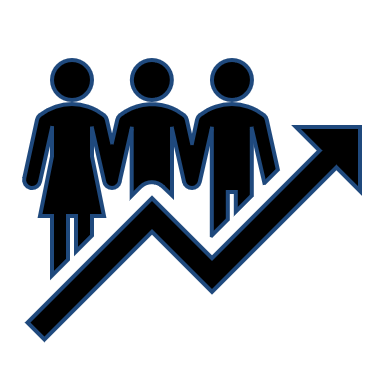 LLPs are commonly used by professional firms like law practices and accountancy firms.
7i
Business Structures  Compared
Limited Liability 
Partnerships
Private Limited 
Company
General 
Partnerships
Sole Trader
Incorporated
Unincorporated
Business bank
 account
Certificate of 
incorporation
Corporation Tax
Shareholders
Limited Liability
Personal  liability 
for company debts
Formalities required 
for creation
Separate legal entity
Stricter formalities
8
Overview of not-for-profits
Not-for-Profits
Overview
Community Interest 
Company
Charity
Co-operative
If not-for-profits were a country they would have the 5th largest economy in the world!
9
Community Interest Companies
Community Interest Companies (CICs) are a type of limited company for entrepreneurs who have a business that trades with a social purpose - for the benefit of the community rather than for private profit. E.g., a café where all profits generated are reinvested in the local community.

They have many similarities to private limited companies, e.g., they have directors and separate legal personality. However, there are several important differences:

Community Interest Test and Report

The activities of CIC must be carried on for the benefit of the community. This is known as the “community interest test” and will be assessed by a regulator. The directors have to prepare an annual CIC Report which is filed with their accounts to show the CIC is still satisfying the community interest test.

Asset Lock

All CICS have a compulsory asset lock which means all their assets including profits are used for the benefit of the community.

If you think that a CIC might be a suitable structure for you, you can read more here.

Steps to follow to set up a CIC can be found here. Once a company has been registered as a CIC, it cannot be converted to an ordinary limited company. Decisions to form a CIC should therefore not be taken lightly.
There are around 20,000 CICs in the UK
10
Charities
A charity is an organisation that is set up for a charitable purpose that generally receives income through grants and donations rather than by trade. Charities can pay reduced business rates and receive tax relief.
1
Charitable purpose is defined in law and can be complex. If you are thinking about setting up a charity, it is advisable to seek legal advice. Advice will also be helpful when choosing a structure for your charity (e.g., a private company limited by guarantee, charitable incorporated organisation, charitable trust or unincorporated charitable association) and when establishing your charity’s governance structure. Charities are typically run by a board of trustees. 

More information on setting up a charity can be found here.
2
3
5
6
Key considerations: 

Your charity must exclusively operate for charitable purposes. This makes it difficult to engage in non-charitable activities. 

Trustees cannot receive financial benefits unless your charities governing document approves this. 

Charities and trustees are subject to strict regulations. Setting up a charity is not a decision that should be taken lightly.
The oldest charity in the UK is believed to be St John’s Winchester Charity, established in 934 AD
11
Co-operatives
A co-operative is an organisation that is owned and controlled by its members, who can be customers, suppliers, local community members or employees. This means that they have a say in how the business is run, making them particularly attractive for members. 

You are probably familiar with some of the large co-operatives. E.g., The John Lewis Partnership which has department stores and Waitrose supermarkets is the country’s largest employee co-operative. However, there are many much smaller co-operatives. Co-operatives have recently been set up for a wide range of reasons, from reviving a historic community pub to providing affordable solar power solutions.

If you would like to find out more about co-operatives and understand the steps you would need to take set one up, the website https://www.uk.coop/ is a great resource. It contains guidance on:
5
Key considerations: 

Given various people have a say in how the business is run, decision-making can take a long time because a consensus is required. 

Usually, limited profits are available for reinvestment into the business given the number of stakeholders. 

The success of the business depends largely on the active participation of members.
Around a fifth of the UK’s population is a member of a co-operative.
12
Funding opportunities
Business 
Credit cards or 
Overdraft
Useful for managing short-term expenses and building credit, but they often come with higher interest rates.
Grants
Family & Friends
Non-repayable funds provided by the government to support specific business initiatives, such as innovation, sustainability, or job creation.
For example, The Kings Trust.
Borrowing money from personal connections, which can be more flexible but require clear agreements to avoid misunderstandings.
Possible
Funding
Options
Local Chamber of Commerce
Angel Investors/
Private investment
Many local chambers offer funding programs or can connect businesses with resources and opportunities.
Wealthy individuals or firms that invest in businesses in exchange for equity.
Crowdfunding
Trade Finance & 
Invoice Factoring
Raising small amounts of money from a large number of people, typically via online platforms. This can be reward-based, equity-based, or donation-based.
Financing options that help businesses manage cash flow by advancing funds against unpaid invoices or trade transactions.
Loans
Borrowed funds that need to be repaid with interest. These can be short-term or long-term and are available from banks, credit unions, or online lenders. For example, The British Business Bank.
13
Key business terms
Incorporated
Unincorporated
A business that has its own legal identity. There is a legal distinction between the business and its owner(s) or manager(s).
A business which does not have its own legal identity. There is no legal distinction between the business and the owner(s) or manager(s).
Corporation Tax
Business Names
Registered Office Address
Pay As You Earn
Must be unique, not offensive or already trademarked. See availability here: https://find-and-update.company-information.service.gov.uk/company-name-availability
A physical address in the UK, in the same country the company was registered in and not a PO Box.  It must be ‘appropriate’, meaning you must be able to receive post and the sender is able to request proof of delivery.
‘P.A.Y.E.’ stands for Pay As You Earn. It is a system used in the UK by employers to collect Income Tax and National Insurance Contributions from their employees' wages before they are paid.
Articles of Association
Key Business Terms
Self-Assessment
Memorandum of Association
Shareholders
A legal statement signed by initial shareholders/ guarantors, agreeing to form a company.

It is automatically generated for online applications (postal ones can use a template).
Shareholders are individuals, companies, or institutions that own at least one share of a company's stock. As partial owners of the company, they have certain rights in law.
A form submitted to His Majesty’s Revenue and Customs (HMRC) annually which sets out the income a person has received and a self-assessment of how much tax is payable by them.
14
Key business terms
Articles of Association
Community Interest Statement
Corporation Tax Return
Company Director
Ordinarily someone appointed to manage a company's business and affairs. Every registered company must have at least one. Their details and key information can be found on the Companies Register.
Written rules that govern the company, agreed by the shareholders or guarantors, directors and the company secretary.  ‘Model articles’ are available on Companies House, or you can create your own.
Explains how the proposed company will benefit the community, identifies the group  that  it will benefit, describes the intended impacts the company aims to provide  and outlines how it will achieve its objectives.
A form submitted to His Majesty’s Revenue and Customs (HMRC) annually which sets out the income a person has received and a self-assessment of how much tax is payable by them.
Partnership Agreement
Business Bank Account
Company Number
Value Added Tax
Company director
A unique combination of numbers and letters to enable accurate identification. It Is used to identify your company and verify its legal existence. Companies House issue a Company Registration Number during the formation process.
A business bank account is a type of financial account used by a company or organisation to manage its financial transactions. It separates business finances from personal accounts, making it easier to track income, expenses, and taxes.
A ‘consumption’ tax on goods and services, levied at each stage of the supply chain from production to the point of sale.  It is typically a percentage of the cost of a product and is currently set at 20% (accurate as of 2025).
This is a document that dictates how two or more parties will work together in a business relationship. The agreement lays out each partner’s responsibilities in the business on a day-to-day basis and in the long-term.
Value Added Tax (V.A.T.)
Charitable Purposes
Governing Document
Not-for-profit and must have at least one purpose which has been defined by law.  Such definitions include relieving poverty, education, religion, protecting the environment, animal welfare or human rights.
Memorandum of Association
Shareholders
A charity constitution, a legal document that sets out its purposes (‘objects’), powers, persons with control, member criteria, rules on remuneration/ investment/ holding land, powers to change the document and dissolution.
15
Checklist
There were over 
5.5 million businesses 
in the private sector 
in the UK as of 
1st January 2024! 
Is yours next? Use this page to get you started
Ready to get started? 
Use our checklist to make sure you have everything in place, 
We’ve even included a few to get you started!
Market research
Business plan
Choose a structure
Look at funding options
Choose a business name
16
Useful Resources
UK Gov Guides
www.gov.uk/business
www.gov.uk/set-up-as-sole-trader
www.gov.uk/set-up-limited-company
www.gov.uk/set-up-business-partnership
www.gov.uk/set-up-and-run-a-limited-liability-partnership-llp
www.gov.uk/setting-up-charity
www.gov.uk/set-up-social-enterprise
17
Useful  Resources
Continued
Tax & HMRC
www.gov.uk/government/organisations/hm-revenue-customs
www.gov.uk/corporation-tax
General Finance & Funding
https://www.moneysavingexpert.com/banking/business-bank-account/
www.businessfunding.com
www.kingstrust.org.uk
www.britishchambers.org.uk/find-a-chamber/
www.british-business-bank.co.uk
www.gov.uk/business-finance-support
18